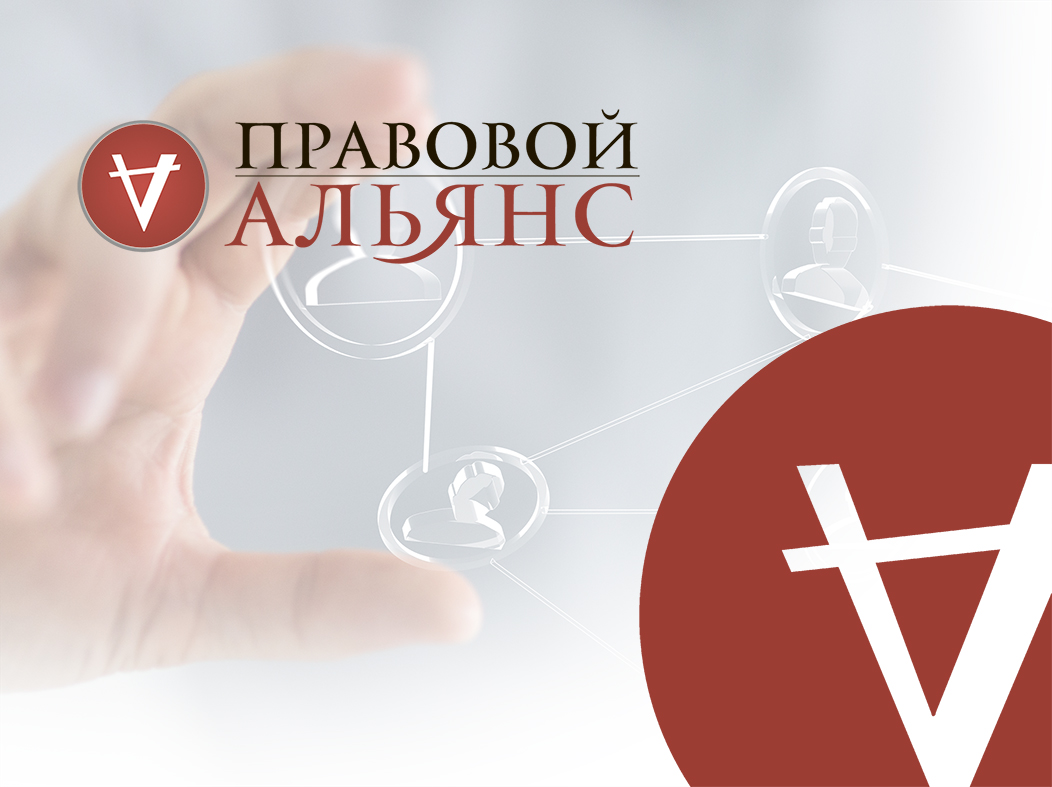 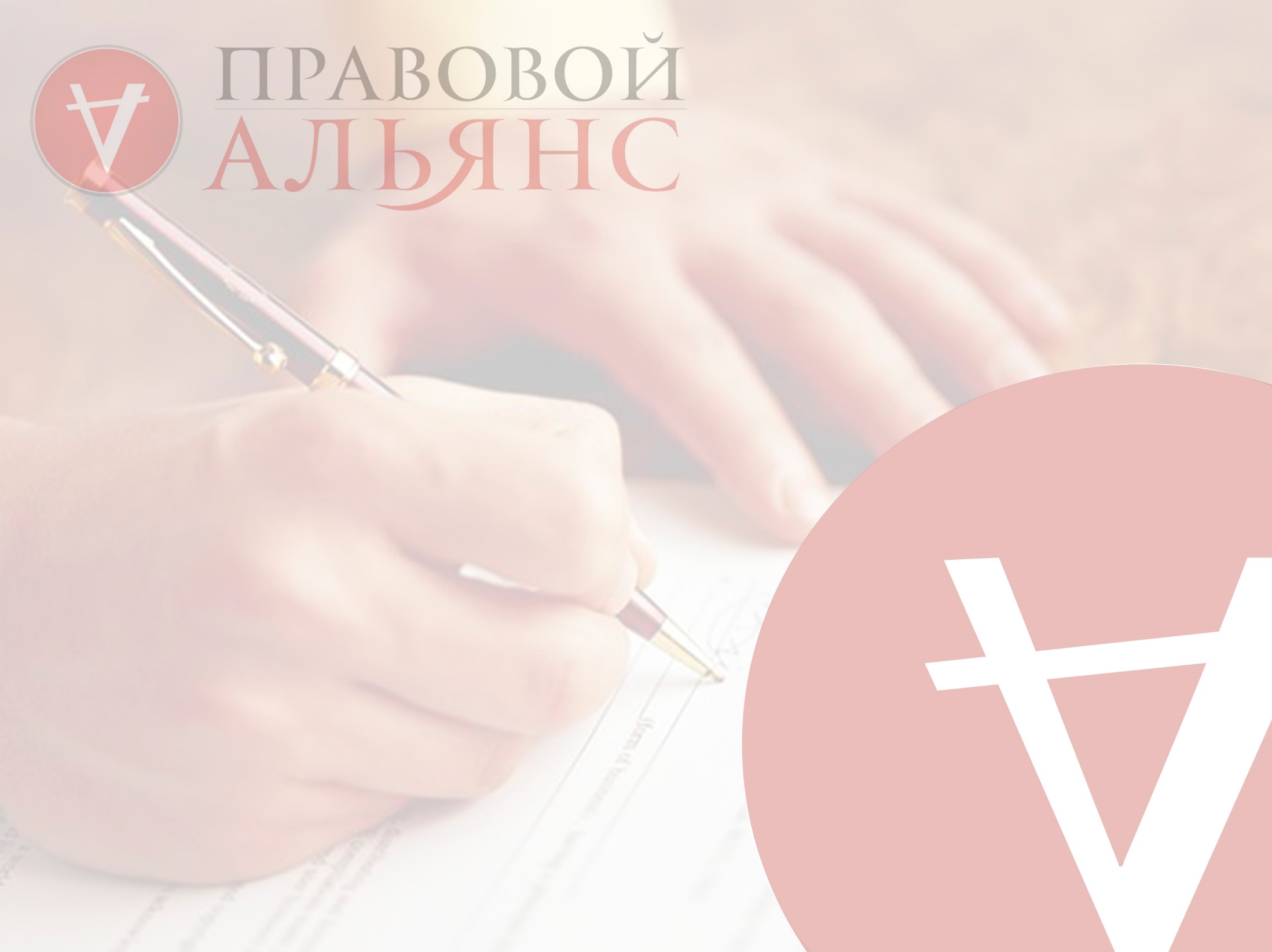 Правовой Альянс – полный комплекс услуг по управлению жилым и нежилым фондом
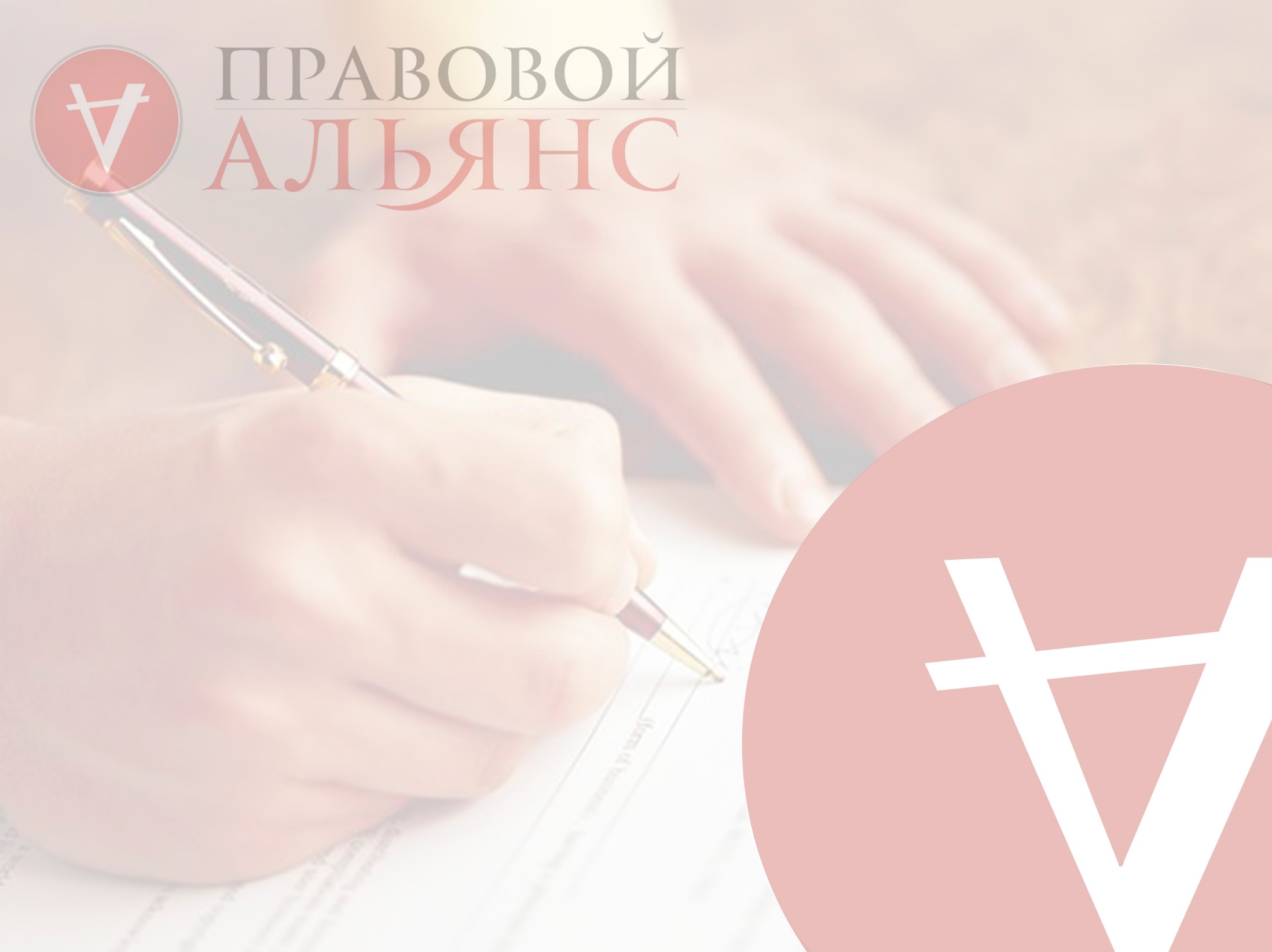 Для собственников недвижимости и управляющих компаний
Привлечение, конкурсный отбор и контроль за деятельностью подрядных 
организаций по эксплуатации жилищного фонда по направлениям: 
капитальный ремонт
текущий ремонт
безопасная эксплуатация и текущий ремонт лифтового хозяйства
сбор, вывоз и захоронение ТБО и КГМ
санитарное содержание домохозяйств, в том числе клининг нежилых помещений
комплексное благоустройство придомовой территории
дератизация и дезинсекция
эксплуатация и текущий ремонт  инженерной инфраструктуры
эксплуатация систем вентиляции и дымоходов
эксплуатация технических систем безопасности
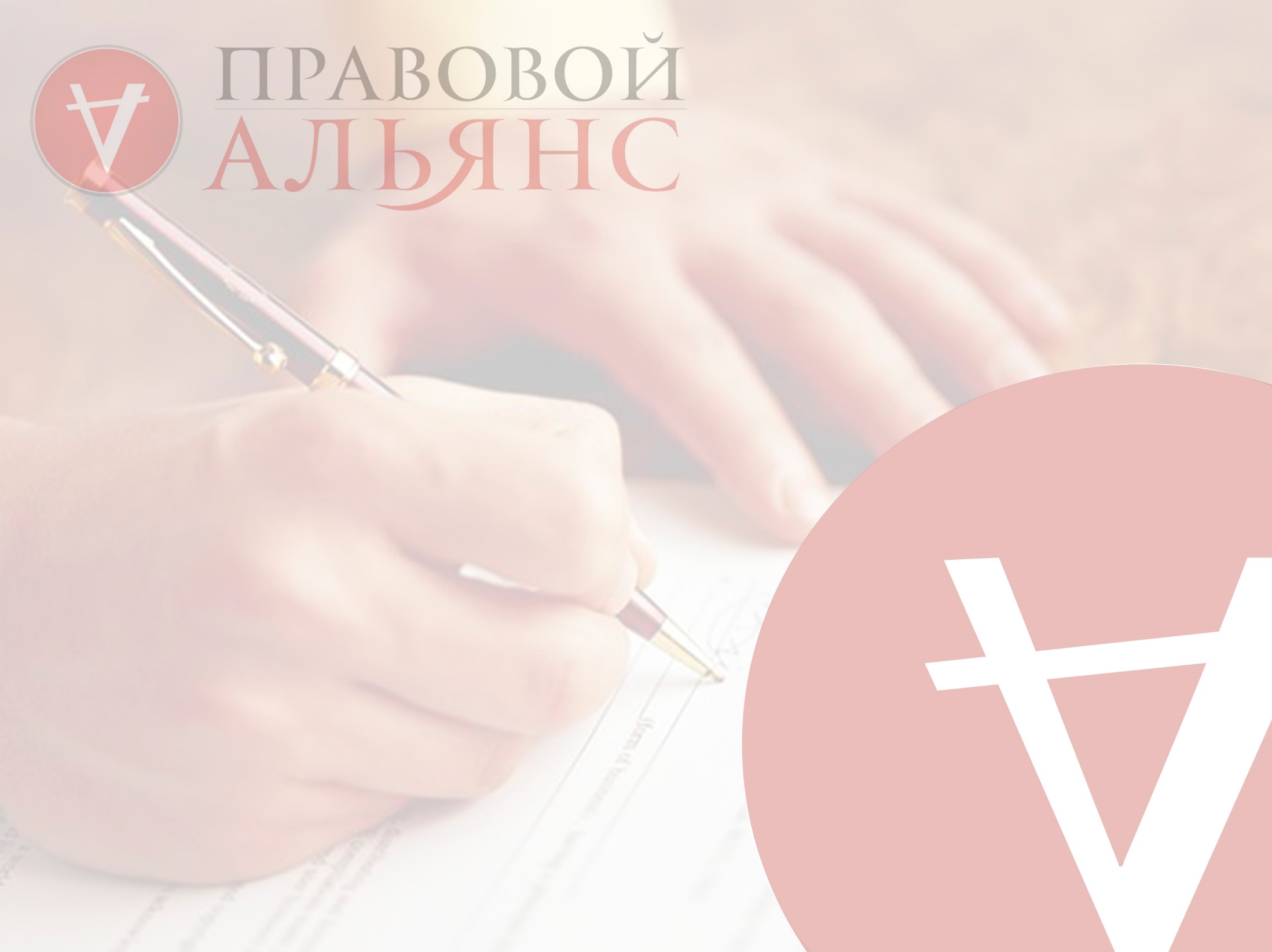 Для собственников недвижимости и управляющих компаний
Привлечение, конкурсный отбор и контроль поставщиков по вопросам: 

энергетический аудит
комплексное оснащение МКД приборами учета и контроля энергоресурсов
поставка и установка энергосберегающего оборудования
     (светильники бытовые, офисные, уличные) 
поставка, установка и ведение систем управленческого и бухгалтерского учета, электронного документооборота, паспортизации жилищного фонда
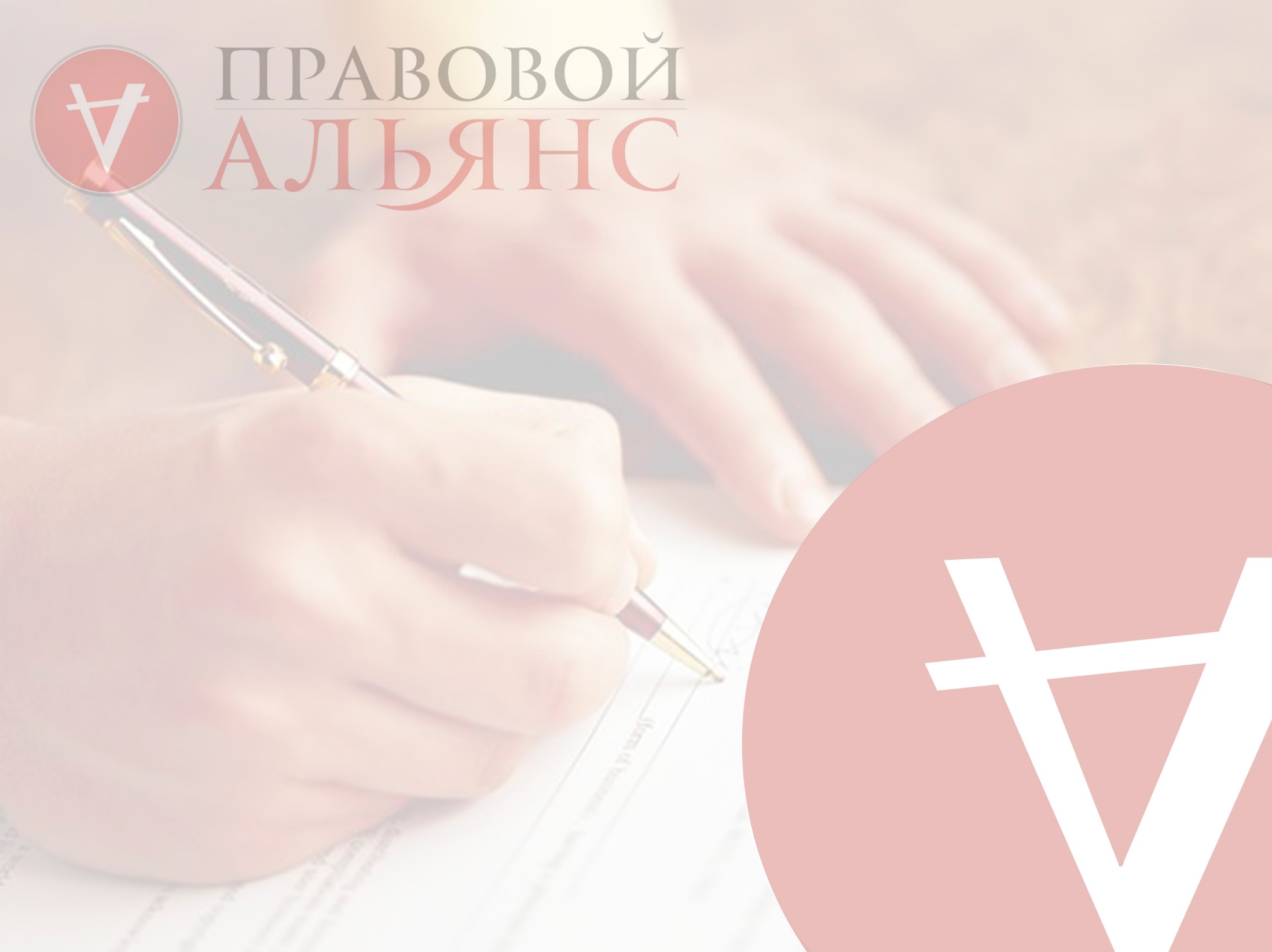 Правовой Альянс – площадка для правового взаимодействия организаций, занимающихся управлением в сфере ЖКХ, ресурсоснабжающих организаций, собственников многоквартирных домов и контролирующих органов.
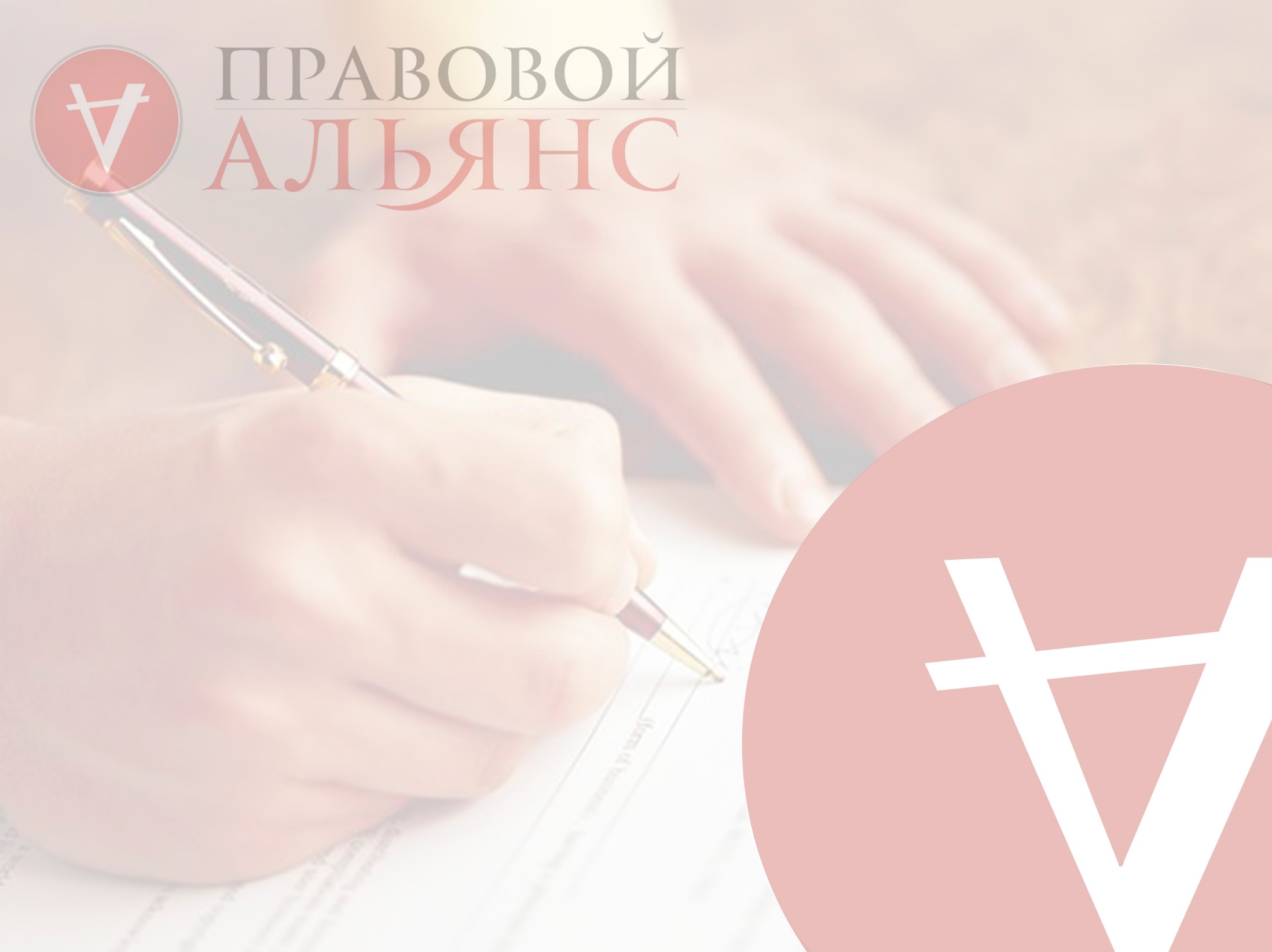 Для управляющих компаний и организаций, 
осуществляющих эксплуатацию жилфонда
Комплексное юридическое сопровождение хозяйственной деятельности управляющих организаций:

Защита интересов организации при проведении мероприятий в рамках административного надзора
Ведение переписки с государственными органами власти и органами, осуществляющими государственный надзор в сфере ЖКХ
Обработка и ответы на жалобы и обращения граждан
Представительство интересов организаций, в арбитражных судах и судах общей юрисдикции, а также в органах государственной власти
Участие в переговорах по заключению договоров с ресурсоснабжающими и подрядными организациями
Подготовка договоров с подрядными организациями; подготовка протоколов разногласий, понуждение к заключению договора в редакции управляющей организации (в рамках судебного представительства)
Обучение и аттестация сотрудников организации (инженеров, техников) на знание правовых основ, необходимых для составления актов (о заливе, о причинении иного вреда гражданам, третьим лицам)
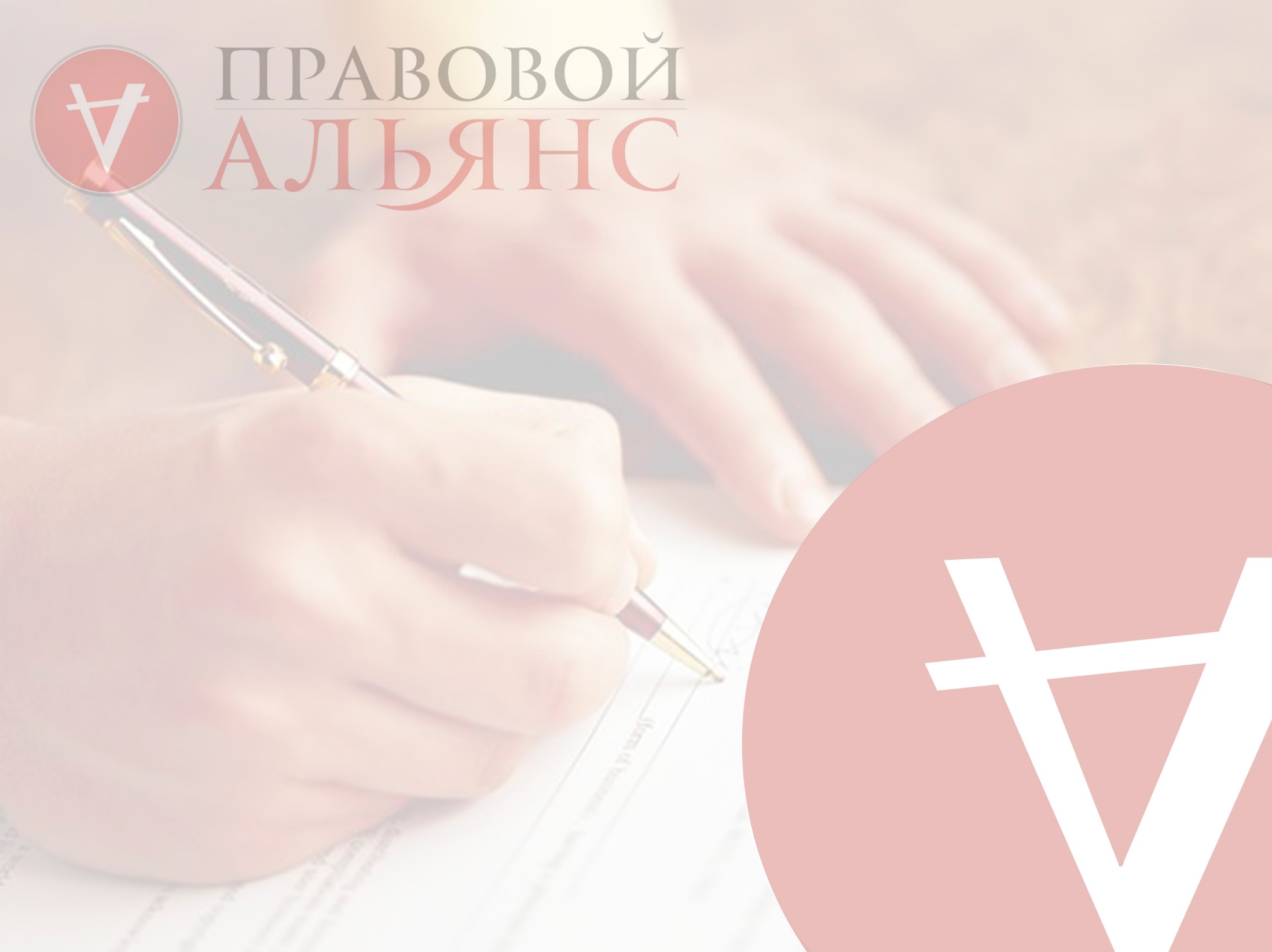 Разовые услуги для юридических и физических лиц
Консультирование по всем вопросам жилищно-коммунального права
Консультации по вопросам проведения общего собрания собственников, связанных с выборами управляющей организации/организации ТСЖ или ЖСК
Консультация по вопросам проведения смены управляющей организации/ ликвидации ТСЖ или ЖСК
Участие в переговорах на стадии досудебного урегулирования спора;
Участие в рассмотрении административных дел
Оценка перспектив судебного иска
Судебное представительство в Арбитражных судах и судах общей юрисдикции
Взыскание задолженности с граждан и организаций за оказанные жилищно-коммунальные услуги
 Арбитражные споры с ресурсоснабжающими организациями.
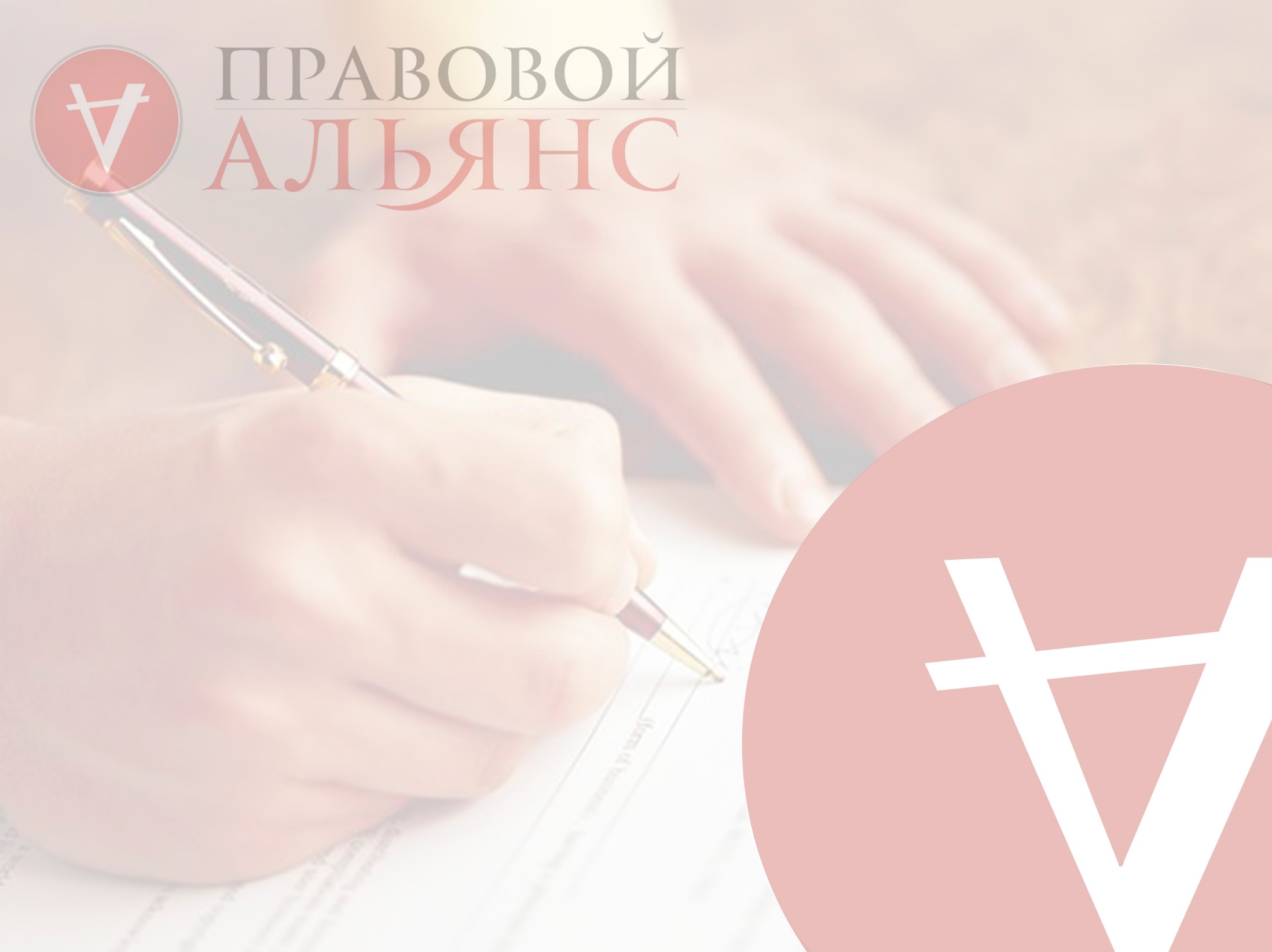 Для объединений собственников и частных лиц
Данное направление деятельности включает в себя правовую поддержку потребителей услуг в области ЖКХ. 
  Потребитель жилищно-коммунальных услуг на данный момент остается самым уязвимым звеном в сфере ЖКХ. Жильцы зачастую просто не знают своих прав и обязанностей, не знают, в какую инстанцию и в какой форме обратиться, не располагают достаточным временем и средствами, которые можно потрать на восстановление своих нарушенных прав.
Подготовка запросов, жалоб и обращений:
- в управляющие организации, ТСЖ, ЖСК;
- в органы государственного и муниципального управления;
- в органы, осуществляющие надзор за деятельностью управляющих организаций;
- Оценка перспектив судебного разбирательства;
- Составление исковых заявлений;
- Представительство в суде.
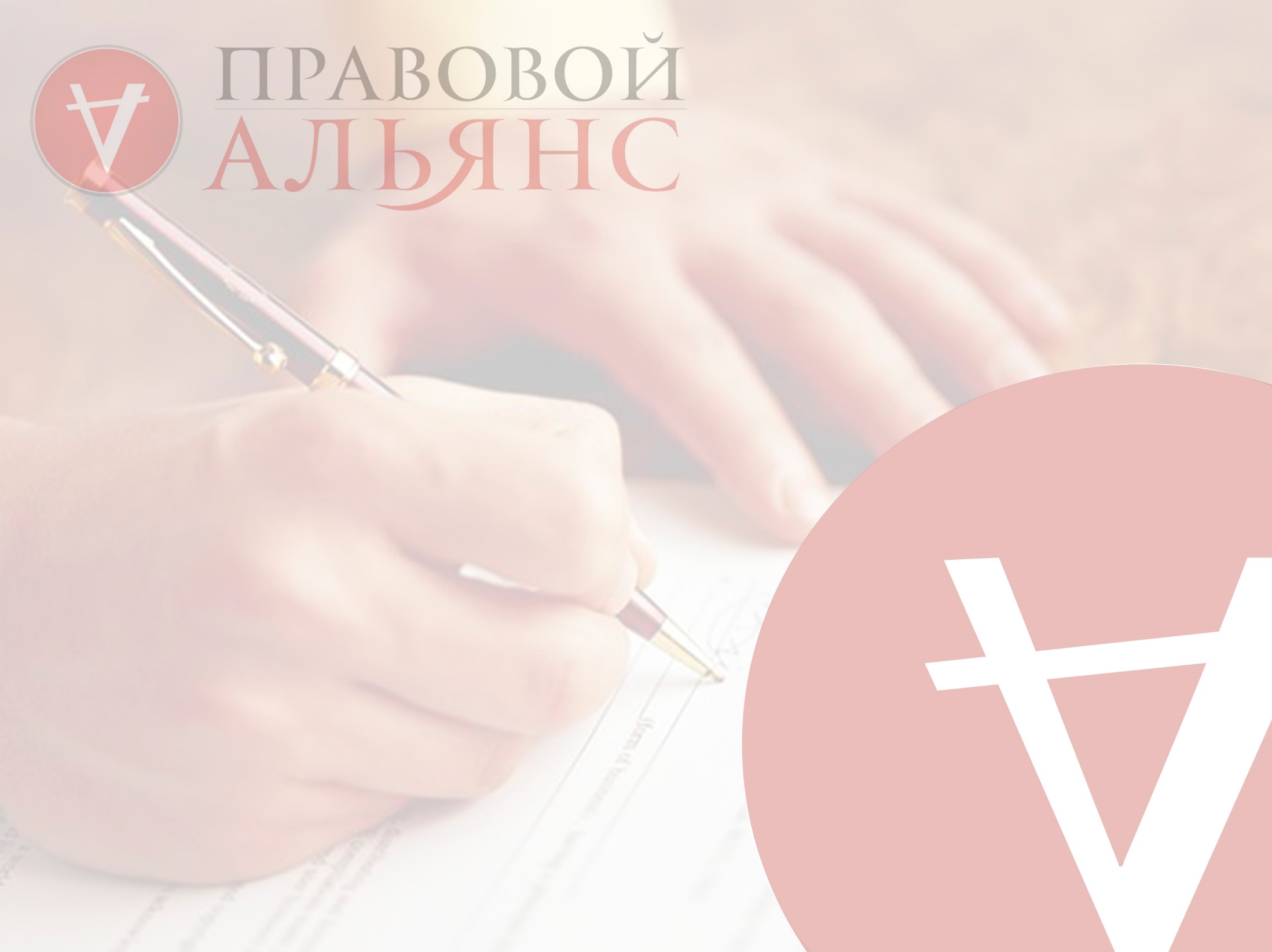 Бухгалтерские услуги и услуги расчетного центра
Формирование  квитанций жителям на оплату содержания и текущего ремонта дома, коммунальных услуг
Учет собранных  денежных средств и ведение базы данных лицевых счетов
Комплекс досудебной и судебной работы с должниками ЖКУ
Полное ведение бухгалтерского и налогового учета  финансово-хозяйственной деятельности предприятия
Начисление заработной платы
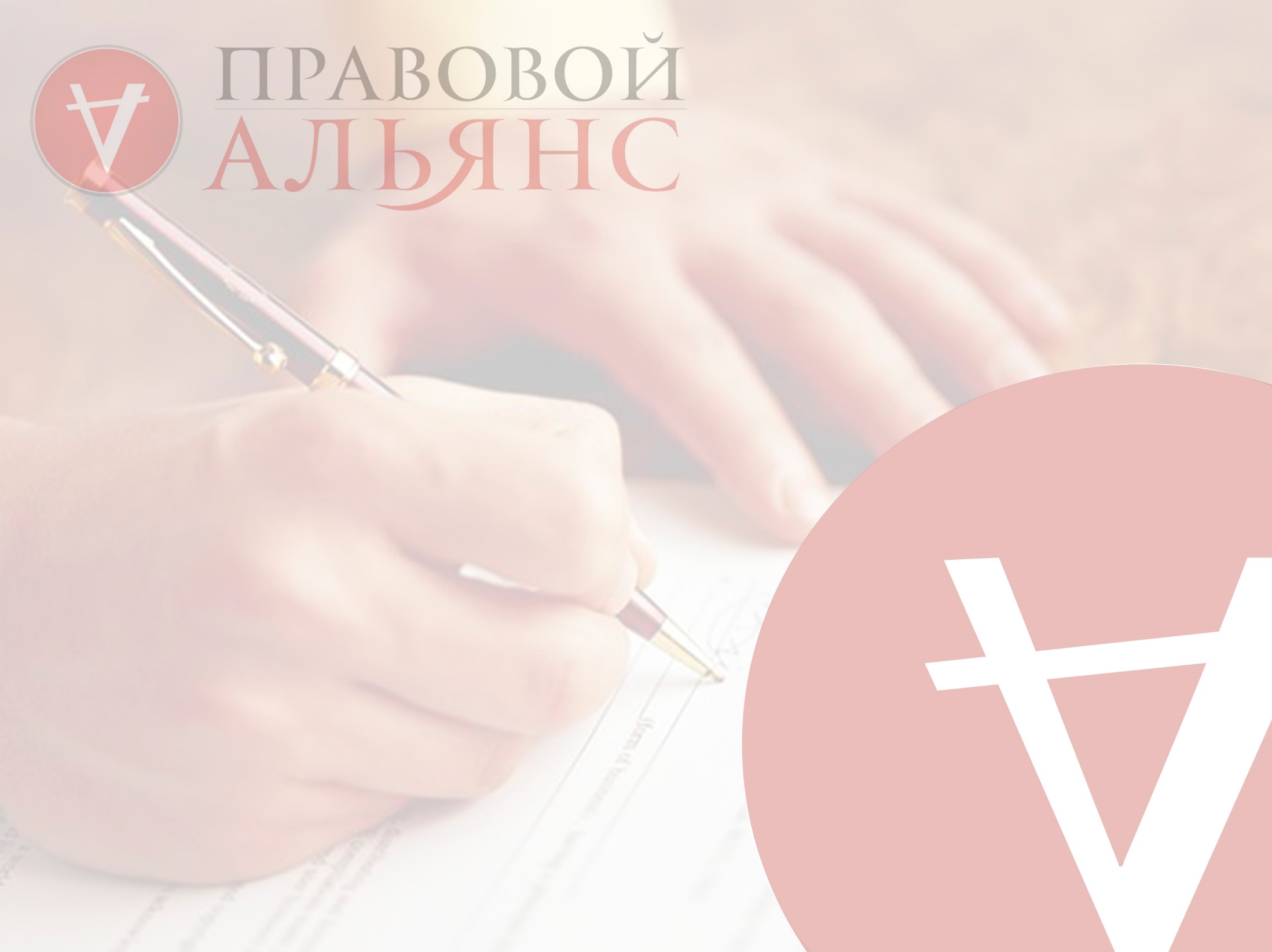 Экономические услуги
Составление финансовых планов на год с разбивкой по кварталам (месяцам)
Формирование планов доходов по жилищным услугам на обслуживаемый Заказчиком жилищный фонд,  и каждый жилой многоквартирный дом (МКД) на год (квартал, месяц)
Формирование планов доходов по коммунальным услугам
Формирование планов расходов на содержание и текущий ремонт МКД и обслуживаемого жилищного фонда (исполнительная смета)
Учет фактических доходов по оплате ЖКУ по каждому МКД  и жилищному фонду, обслуживаемому Заказчиком
Корректировка планов расходов на содержание и текущий ремонт МКД и обслуживаемого жилищного фонда (исполнительная смета)
Формирование отчетов о фактических доходах и расходах по содержанию и текущему ремонту МКД и обслуживаемого жилищного фонда
Формирование цен и тарифов на услуги подрядных организаций, входящих в состав технического обслуживания МКД, для заключения с ними договоров
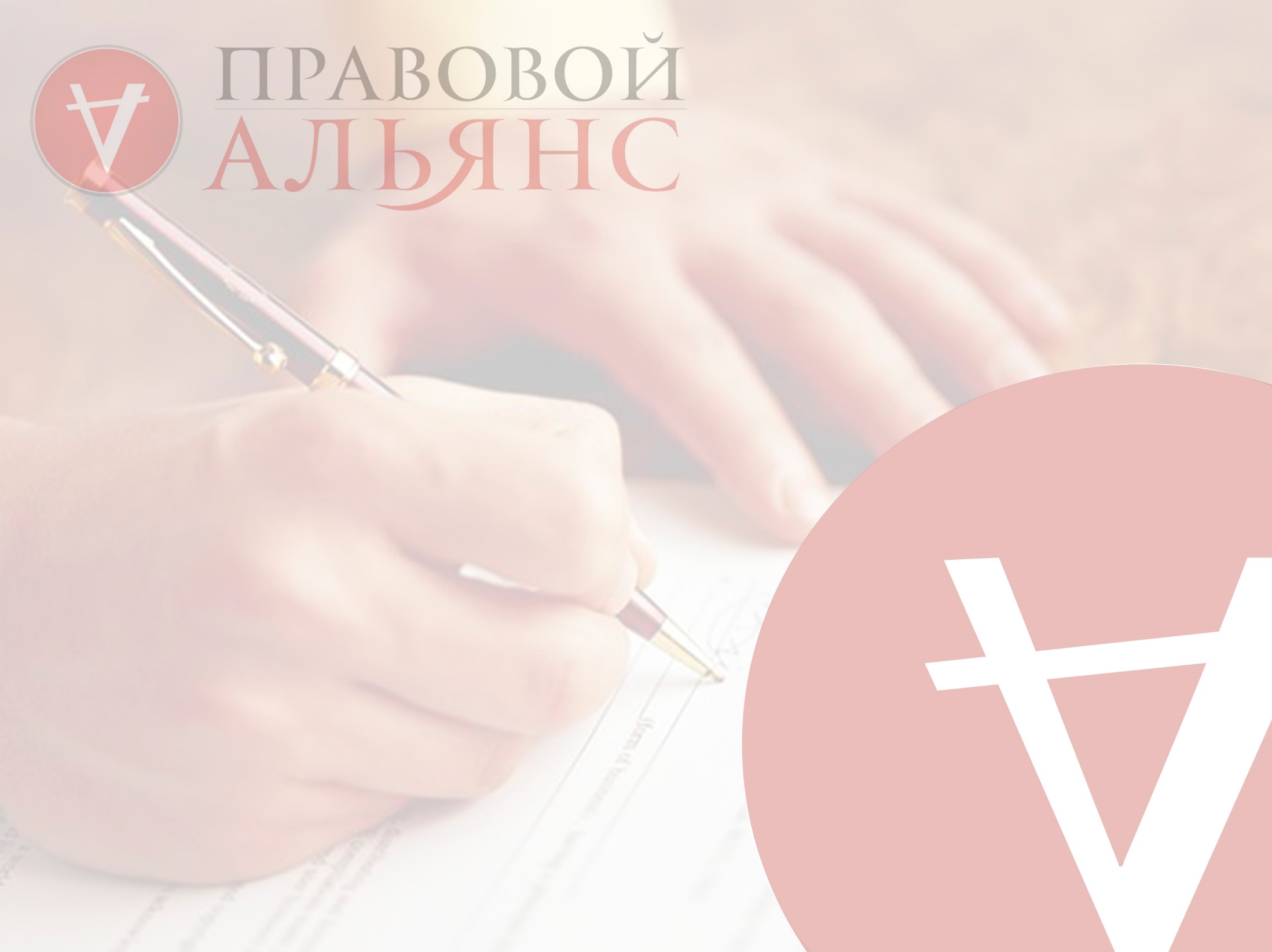 Производственно-технические услуги
Разработка планов текущего и капитального ремонта, плана подготовки к осенне-зимнему периоду
Обследование жилого фонда с составлением актов, дефектной ведомости и смет
Согласование проектов перепланировок и переустройства жилых и нежилых помещений, а также выполненных работ
Разработка Перечня и расчет стоимости оказания платных услуг на ремонтные работы
Подготовка отчетной документации по выполненным ремонтным работам
Подготовка отчетов жителям по выполненным работам
Проверка правильности составления смет
Технадзор
Внесение изменений в технические паспорта
Оформление технического паспорта на дом 
Согласование наружной рекламы
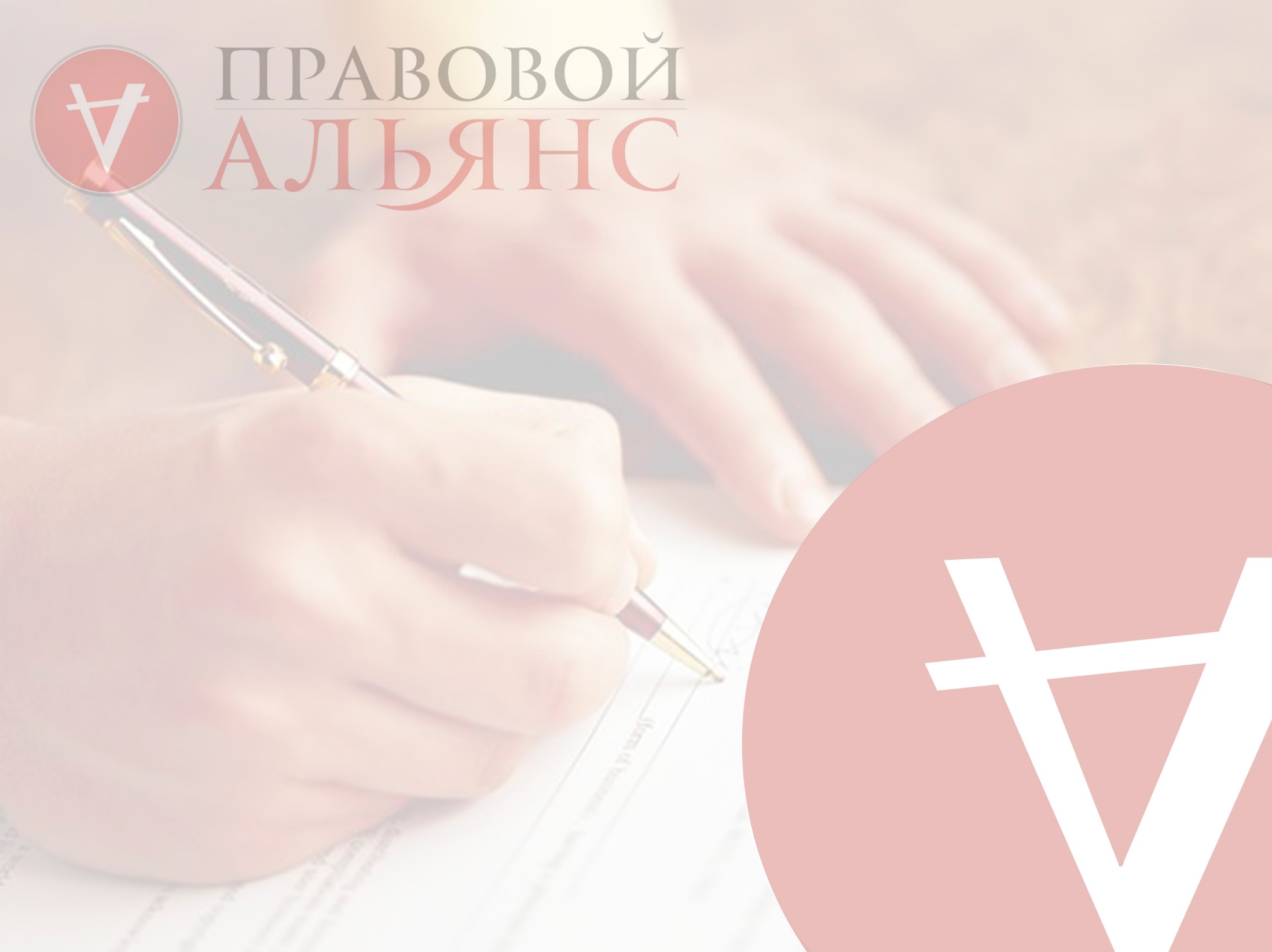 Информационное взаимодействие с собственниками жилья
Информационная служба по вопросам ЖКХ организована как ресурсный центр для управляющих организаций в целях повышения качества обслуживания потребителей коммунальных услуг.
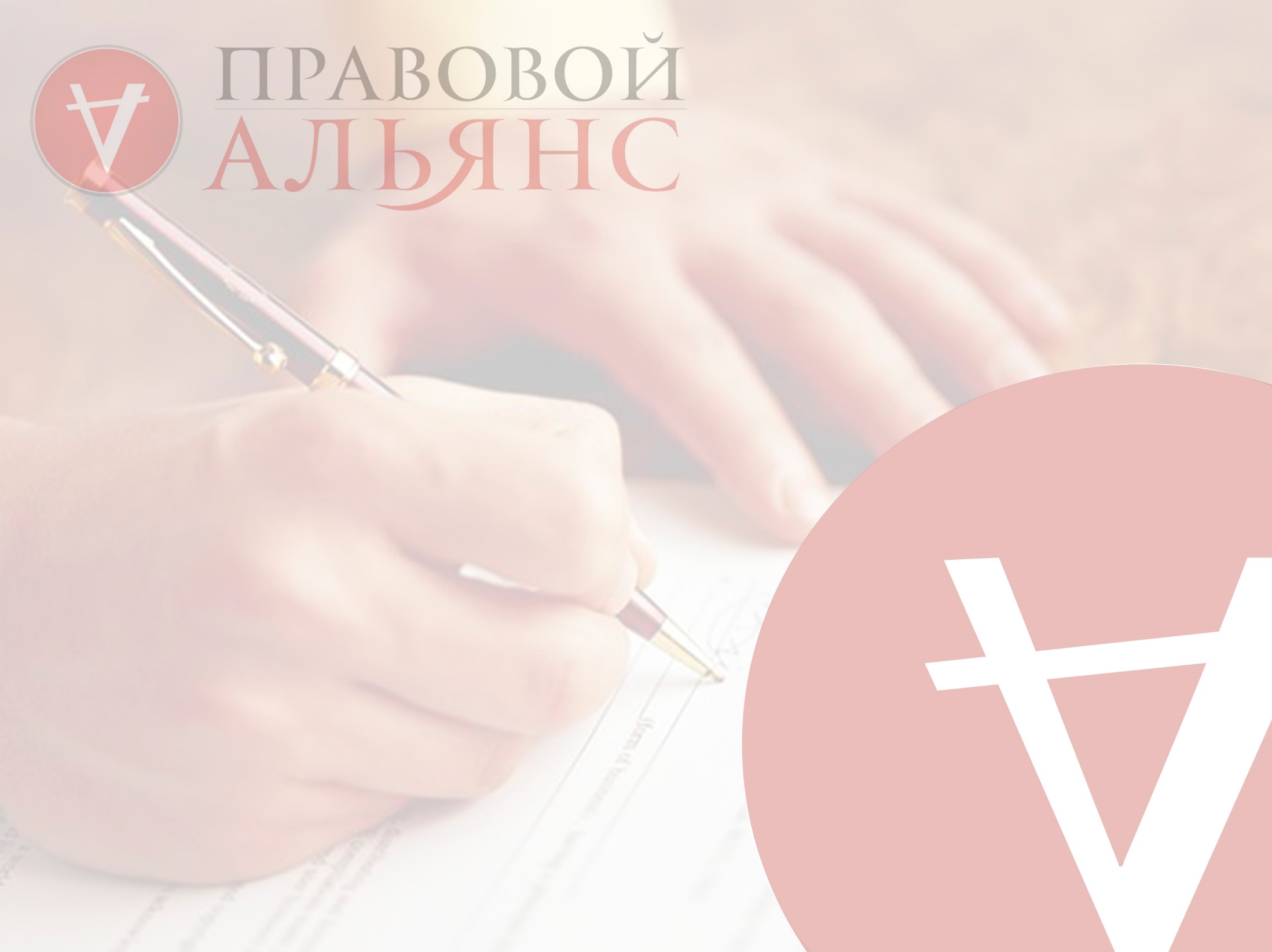 Информационное взаимодействие с собственниками жилья
Оснащение территориальных и центральных офисов Управляющих организаций информационными стендами с информацией для жителей многоквартирных домов
Размещение в главных и территориальных офисах управляющих организаций ящиков для сбора обращений граждан о качестве проводимых работ 
Еженедельный мониторинг общественного мнения
Размещение в местном печатном издании специального приложения «Вестник ЖКХ»  сюжетных статей, информационных справок, выдержек из правовых и законодательных актов, интервью с экспертами предприятий ЖКХ. 
Разработка и прокат на местном телеканале презентационных и информационно – разъяснительных видеороликов. Размещение актуальной информации в рубрике «Доска объявлений». 
Ведение прямых эфиров с экспертами предприятий жилищно-коммунального комплекса и рубрики «Вопросы ЖКХ» на радиостанции.
Размещение на сайтах управляющих организаций статей по наиболее актуальным вопросам ведения жилищно-коммунального хозяйства, а также выдержек из нормативно-правовой базы. 
Ведение рубрик «Информация от ЖКХ» и «Задай свой вопрос ЖКХ» на городских  порталах
Мониторинг и контроль общественного мнения на городских порталах и в блогах.
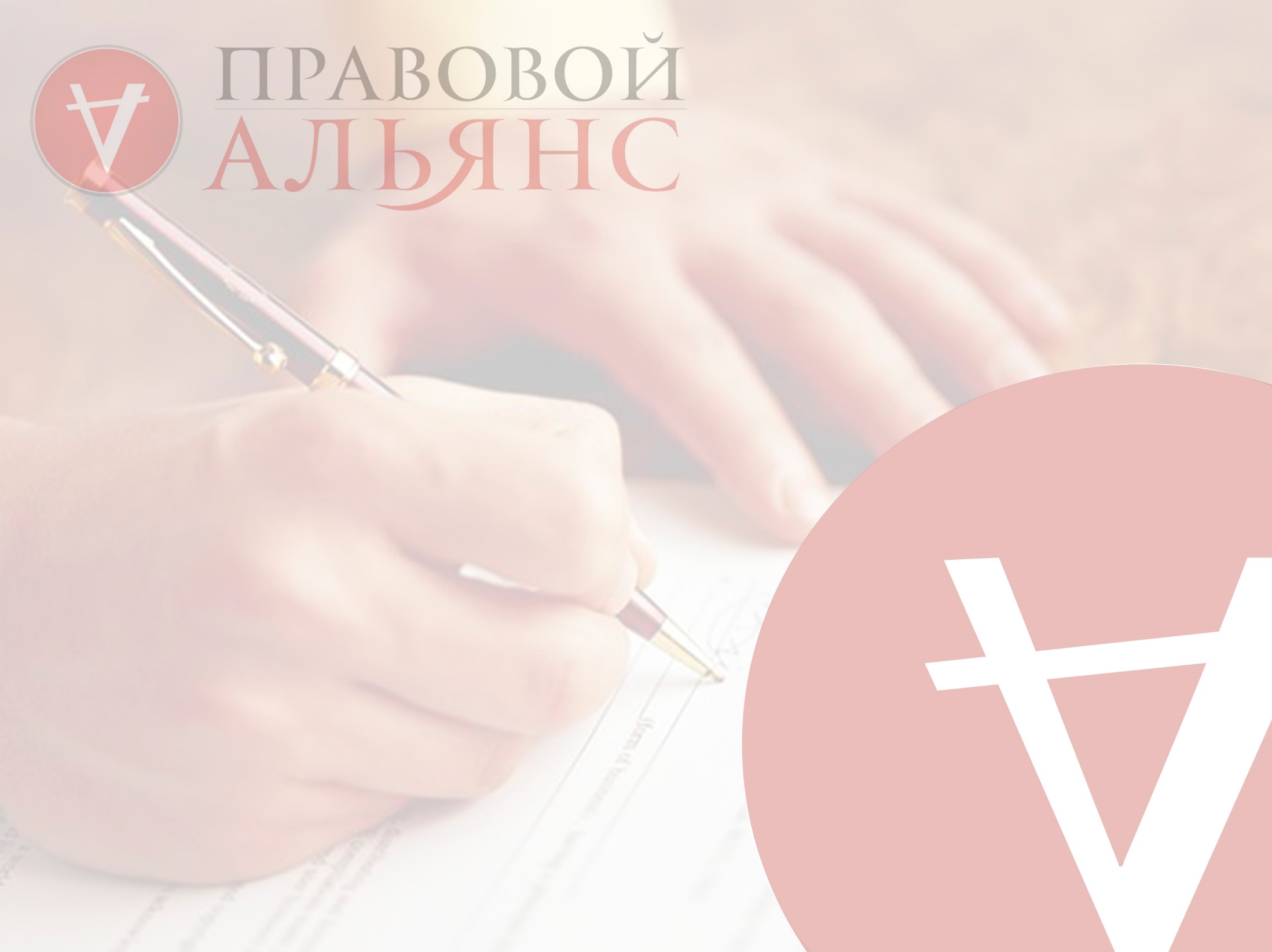 Информационное взаимодействие с собственниками жилья
Проведение образовательных семинаров с представителями ТОС и членами Советов МКД. 
Для каждого семинара разрабатывается комплект   раздаточного материала по наиболее актуальным вопросам ведения жилищно-коммунального характера, а также выдержки из законодательных и нормативных документов.  
По завершению семинара его участникам выдаются дипломы, а наиболее активным председателям Советов МКД торжественно вручаются благодарственные грамоты. 
Проект "Основы ЖКХ" для старшеклассников в школах города 
Проект "Это мой дом" для воспитанников старших и подготовительных групп в детских садах города
Выездные акции "Это должен знать каждый". Акция предполагает собой выездное мероприятие, включающее в себе раздачу информационной литературы и консультирование граждан в наиболее проходимых местах городского округа (парки, скверы, зоны отдыха). 
Проведение круглых столов и рабочих групп.Создание и распространение методической литературы по наиболее актуальным вопросам ЖКХ.
Проведение семинаров для представителей Территориального общественного самоуправления, членов Советов МКД и инициативных жителей. 
Создание и распространение информационной брошюры «Методические рекомендации по энергосбережению и повышению энергетической эффективности в жилищном фонде».